Title
Author Name1, Co-Author Name2
Author details and  affiliation
Your college/ university logo
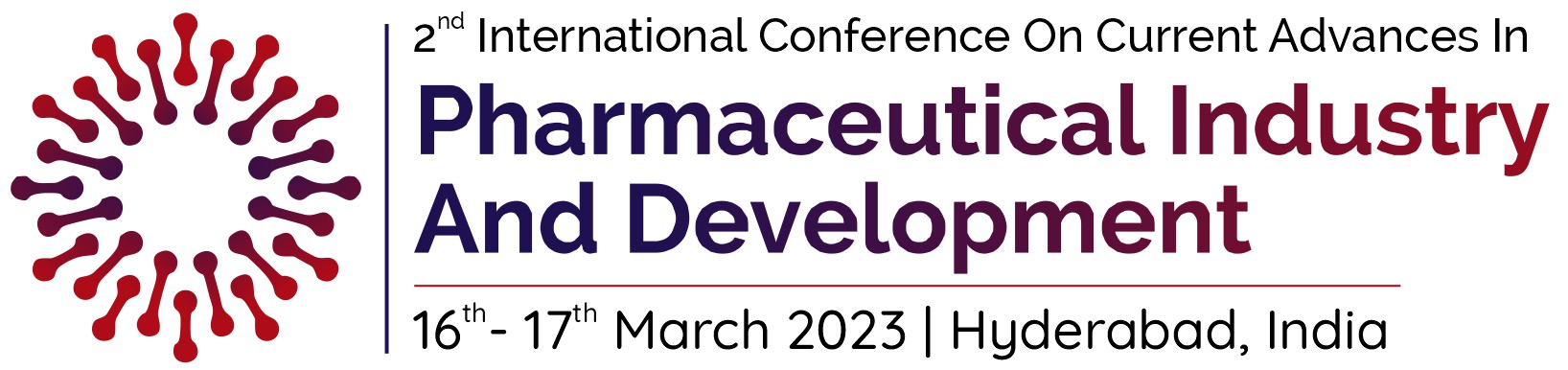 Introduction                                                    Need for the study
Materials and Methods                                     Results & Discussion
Font- Times New Roman
 Font Size- Title- 60 points Bold and CAPITALS, 
    45 Points for Author’s name
    35 Points for Affiliations
    30 points bold for headings & subheadings
    20-26 points normal font type for running   text
The preferred background colour is white, the font colour is black and no colour fonts are permitted.
Summary & Conclusion                          Acknowledgments  &  References
Presented at ICCAPID-2023 held at Jawaharlal Nehru Technological University Hyderabad (JNTUH) on 16-17 Mar, 2023